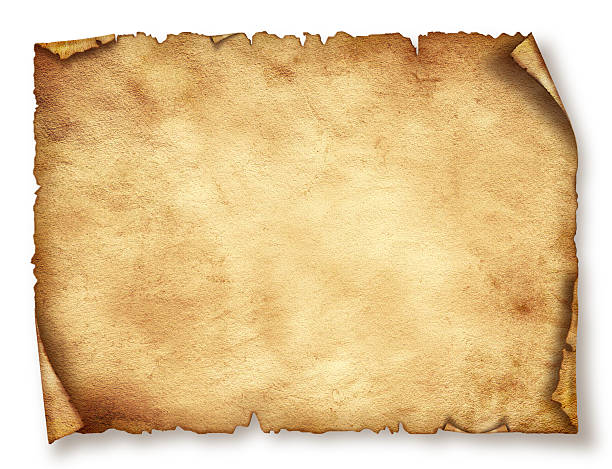 The Lost Colony
 of Roanoke
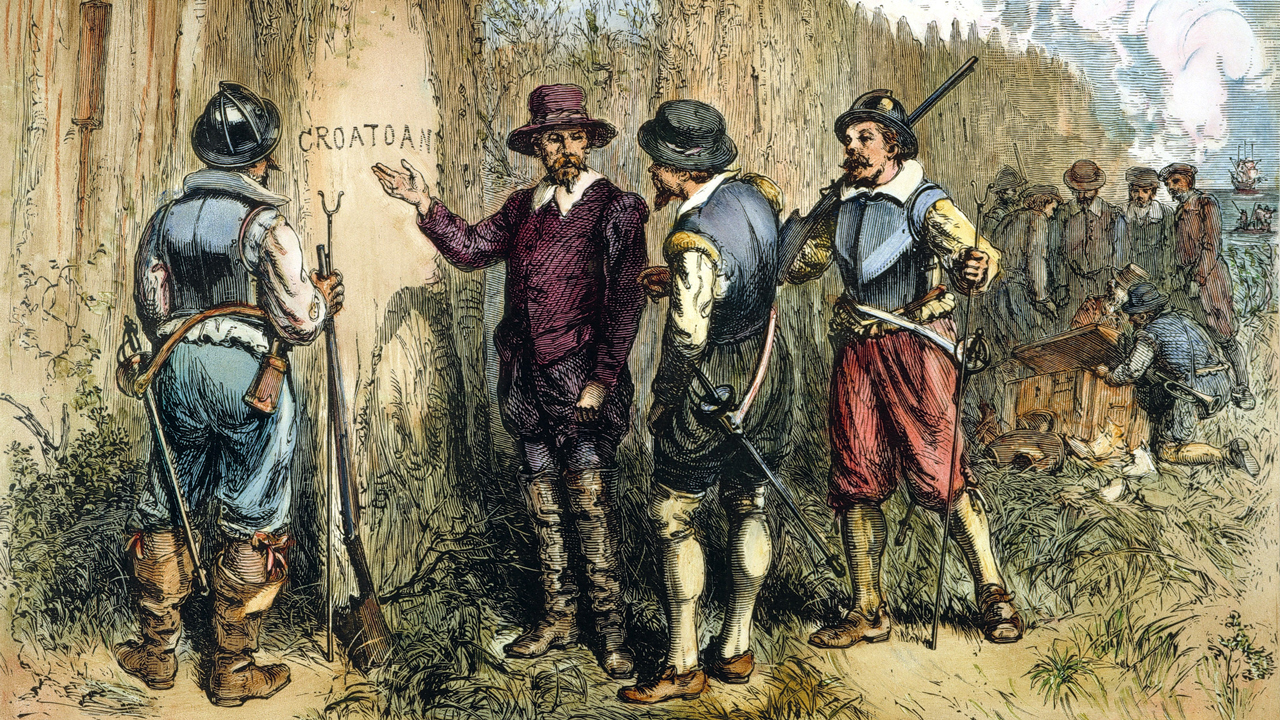 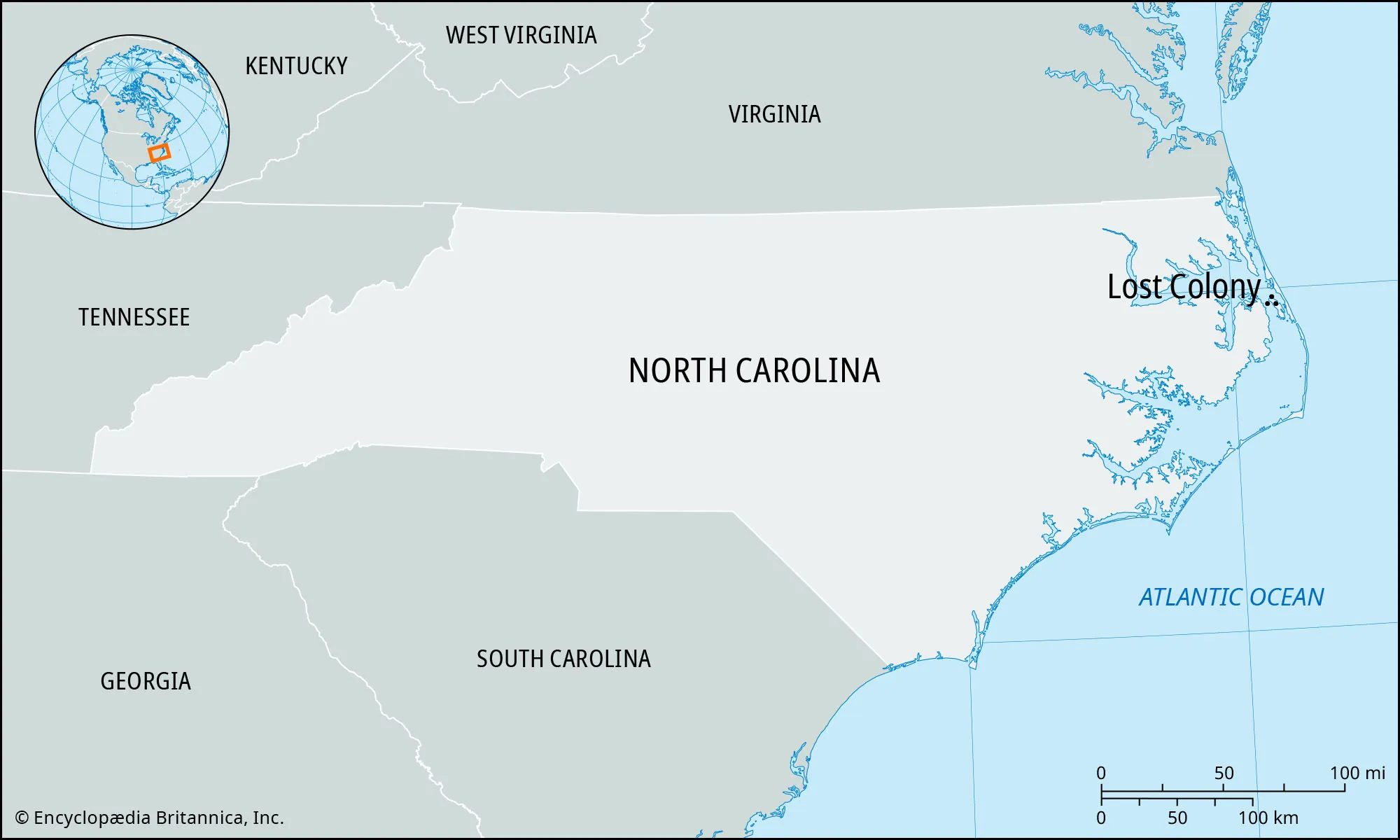 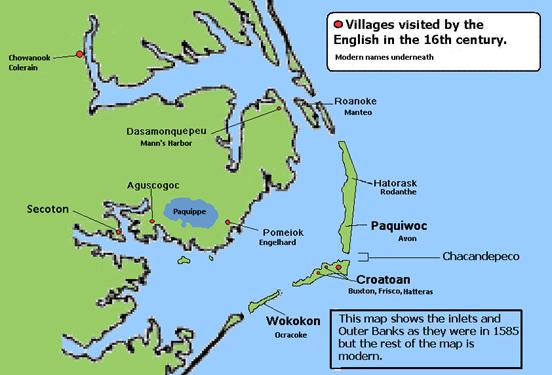 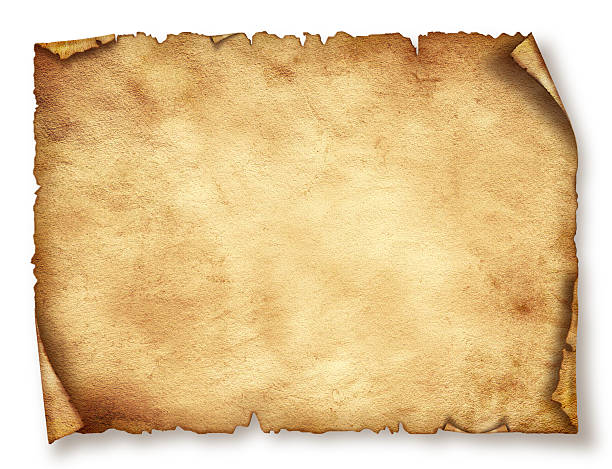 Theory #1-
The Settlers Left
-They built a boat and tried to sail back to England.
-They resettled somewhere along the Chesapeake Bay.
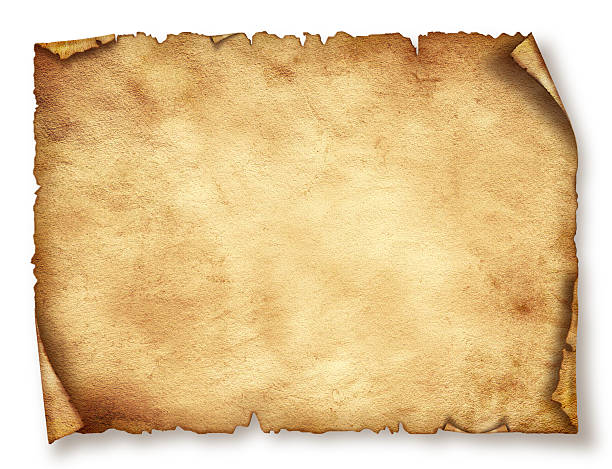 Theory #2-
The Settlers Joined the Natives
-They went to live with the Croatoan Natives to the south.
-They went to live with Natives on the mainland.
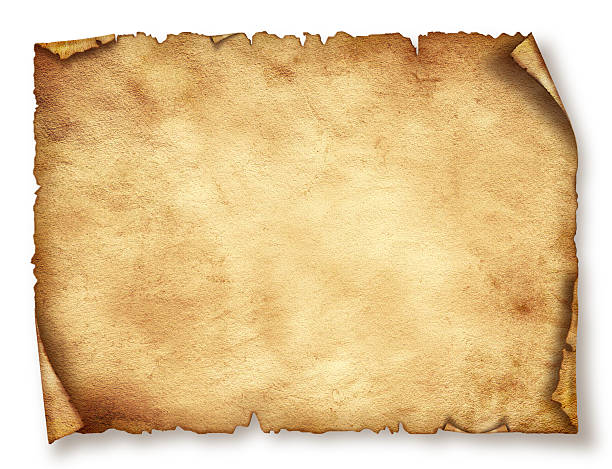 Theory #3-
Disaster
-They were overcome by a powerful Atlantic storm that wiped them out.
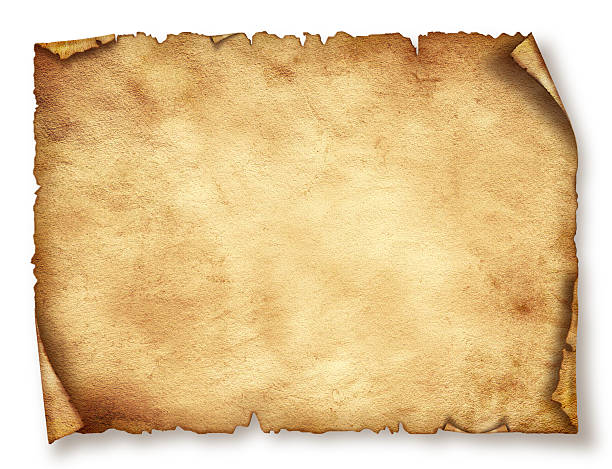 Theory #4-
Attacked by Natives
-The first settlement at Roanoke was attacked by hostile Natives, so some historians believe the same happened to the Lost Colony settlers.
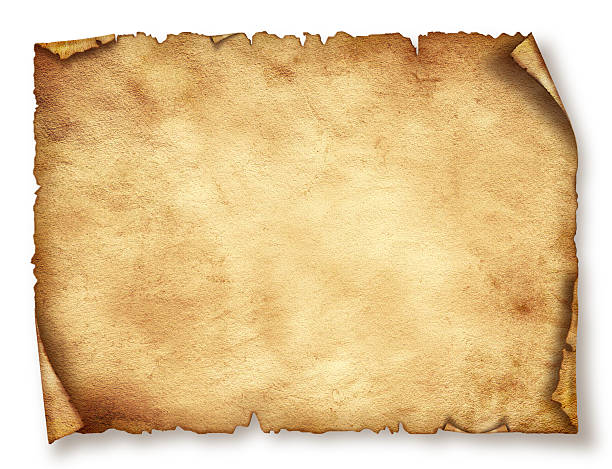 Theory #5-
Attacked by Spanish
-The Spanish didn’t want any other country settling in America, so they wiped out the settlers of Roanoke.